4 ®­ưîc lÊy 1 lÇn, ta viết:
4 x 1 = 4
4 x 1 = 4
4 ñöôïc laáy 2 laàn, ta coù : 
    4 x 2 =
4 x 4 =
 4 x 5 =
 4 x 6 = 
 4 x 7 =
 4 x 8 =
 4 x  9 =
 4 x 10 =
?
4 + 4 = 8
?
4 x 2 = 8
?
4 ñöôïc laáy 3 laàn, ta coù : 
    4 x 3 =
?
?
12
4 + 4 + 4 =
?
4 x 3 = 12
?
?
4 x     1  =    4
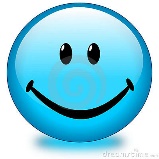 4  x   2  =   8
4  x  3   =   12
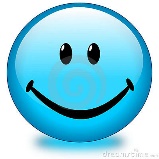 16
 20
 24
 28
 32
 36
 40
4  x  4  =
 4  x  5  =
 4  x  6  = 
 4 x  7  =
 4  x  8  =
 4  x  9  =
 4 x 10  =
B¶ng 
nh©n 
4
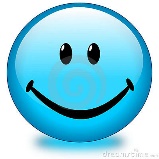 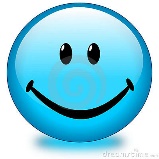 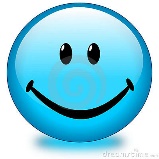 1
TÝnh nhÈm:
4 x 2 =
4 x 1 =
4 x 8 =
8
4
24
4 x 4 =
4 x 3=
4 x 9 =
36
16
12
4 x 6 =
4 x 5 =
4 x 10 =
24
20
40
4 x 7 =
28
3
Bài 2: Mỗi xe ô tô có 4 bánh xe. Hỏi 5 xe ô tô như thế có bao nhiêu bánh xe ?
Tóm tắt
     1 xe :  4 bánh xe
     5 xe : … bánh xe ?
3
§Õm thªm 3 råi viÕt sè thÝch hîp vµo « trèng:
4
8
12
?
16
?
20
?
24
28
?
32
?
36
40
5